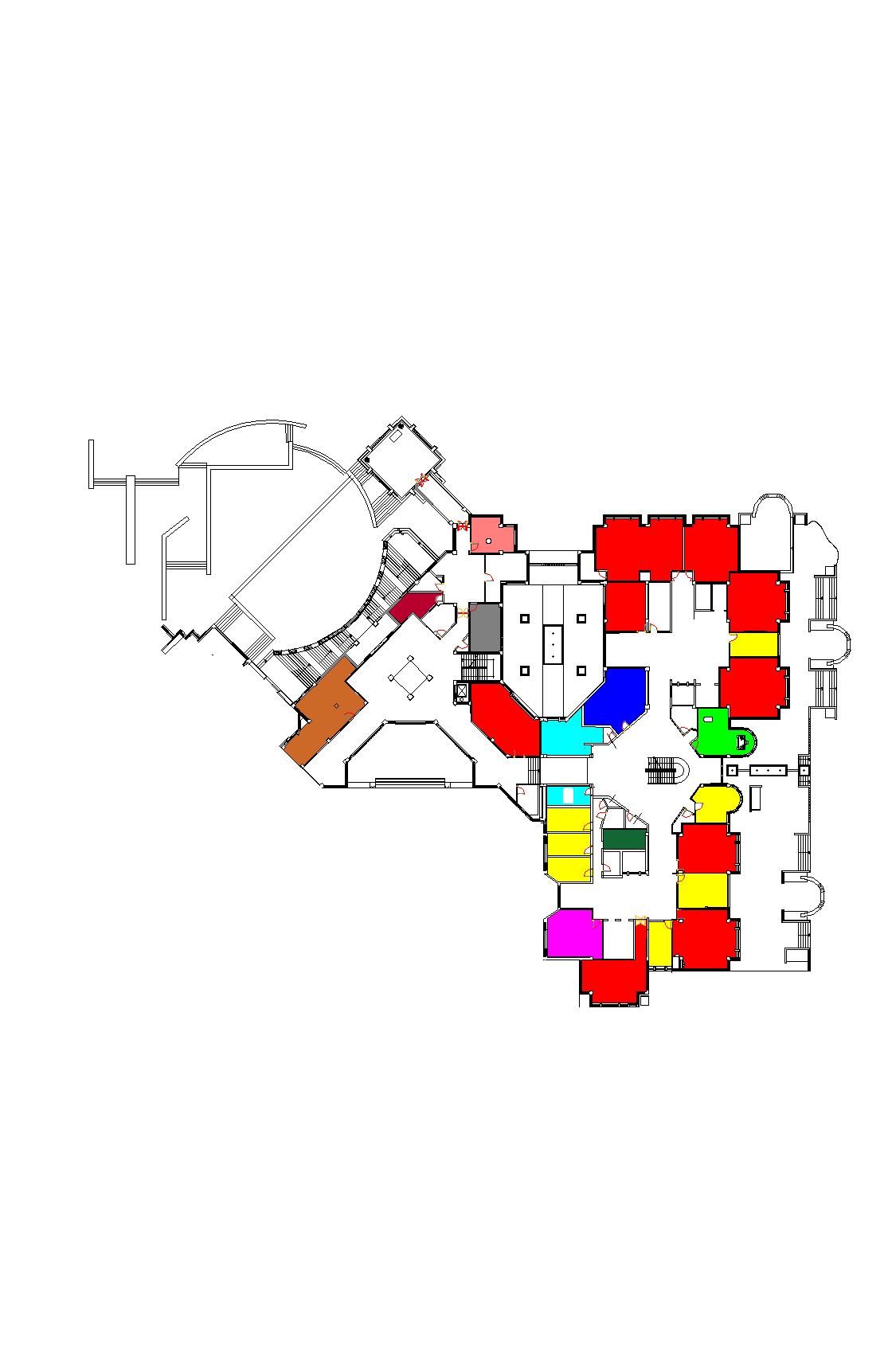 اتاق مدیر گروه
اتاق کارشناس آموزشی
امور عمومی
اتاق اساتید
کلاس های آموزشی
سرویس بهداشتی
اتاق انجمن علمی
نماز خانه
سالن مطالعه ارشد
کتابخانه
پژوهشکده
طبقه اول
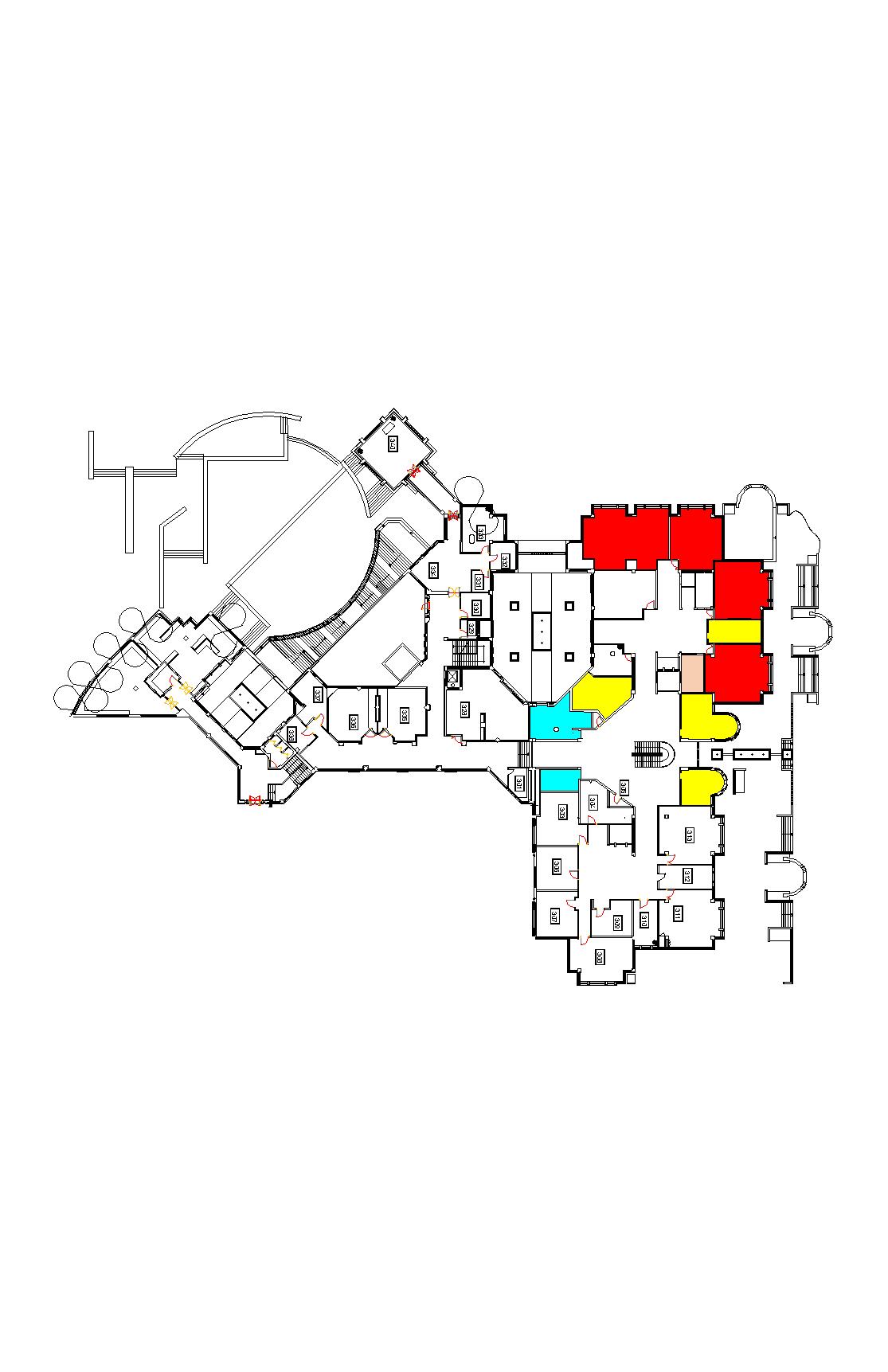 اتاق اساتید
کلاس های آموزشی
سرویس بهداشتی
اتاق کارشناس گروه
طبقه دوم